Metsän kasvit
Puukerros
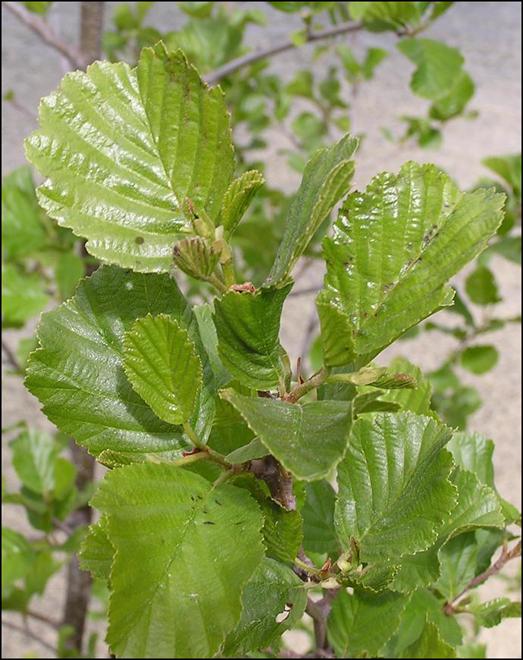 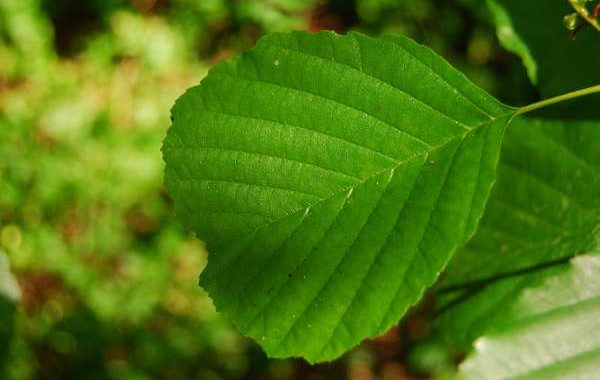 TERVALEPPÄ
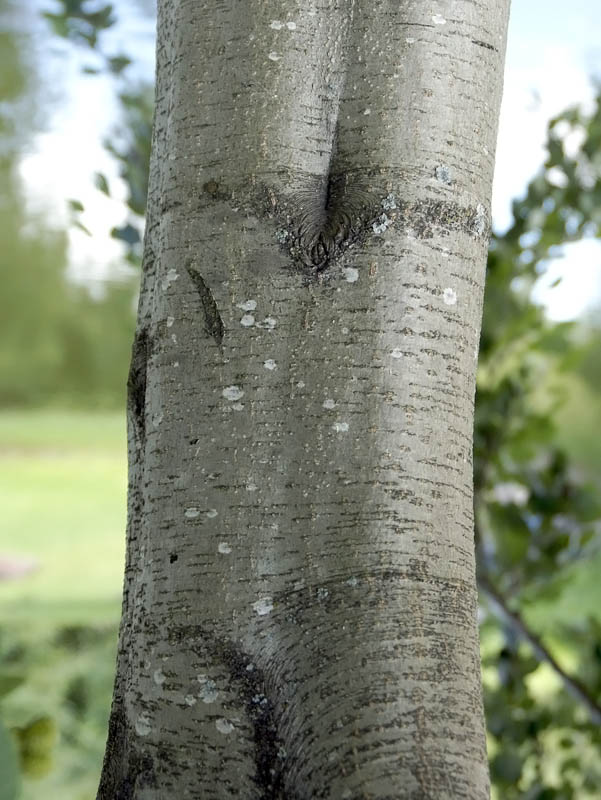 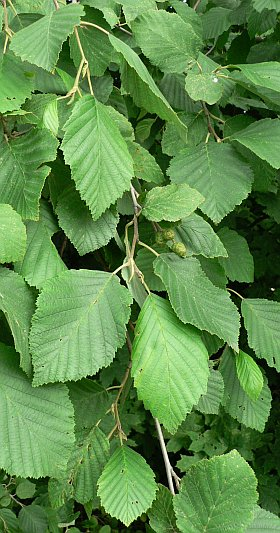 HARMAALEPPÄ
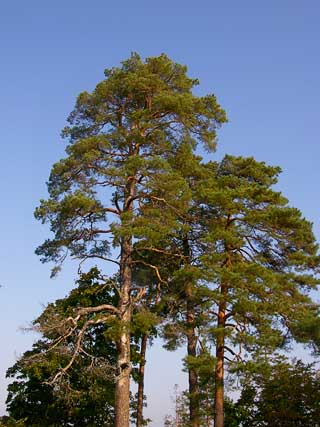 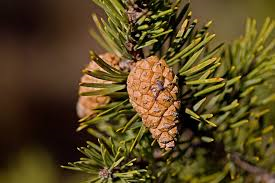 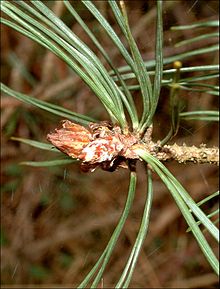 MÄNTY
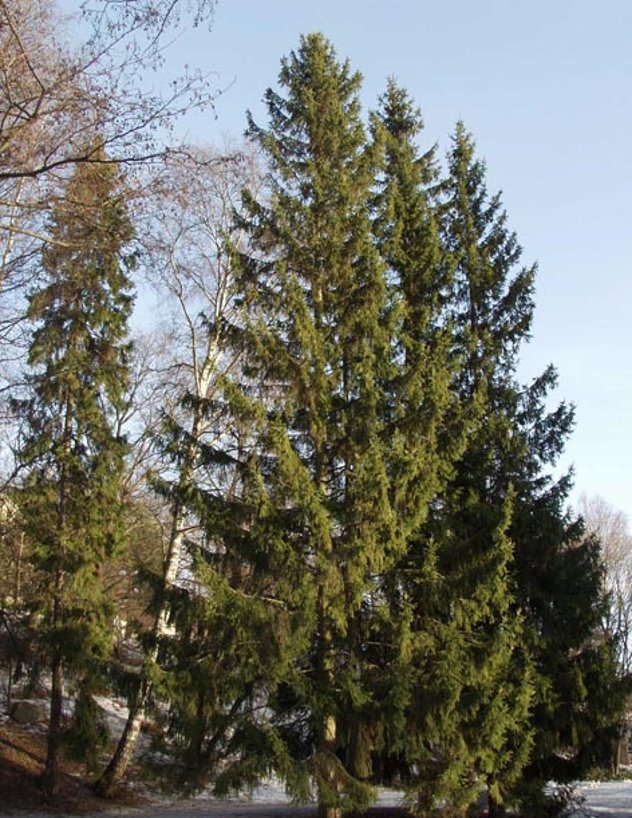 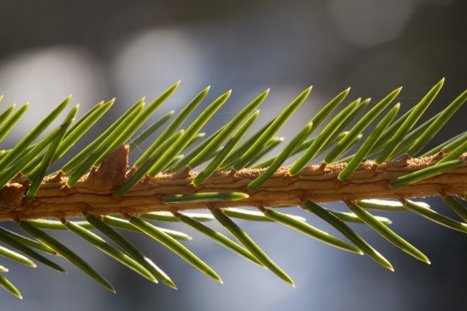 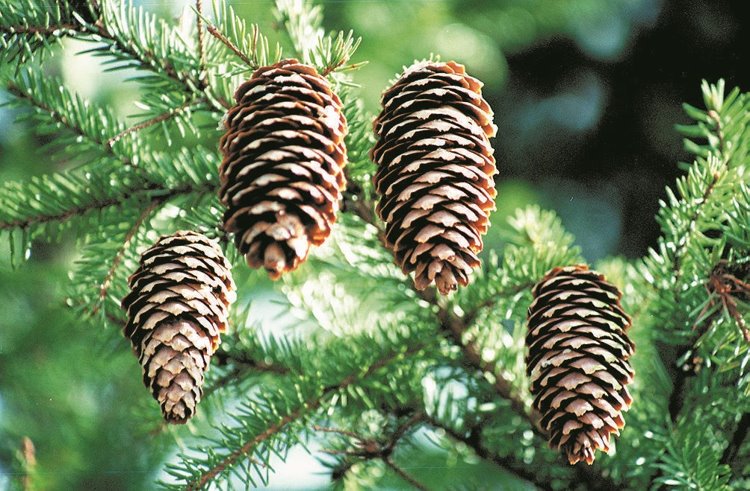 KUUSI
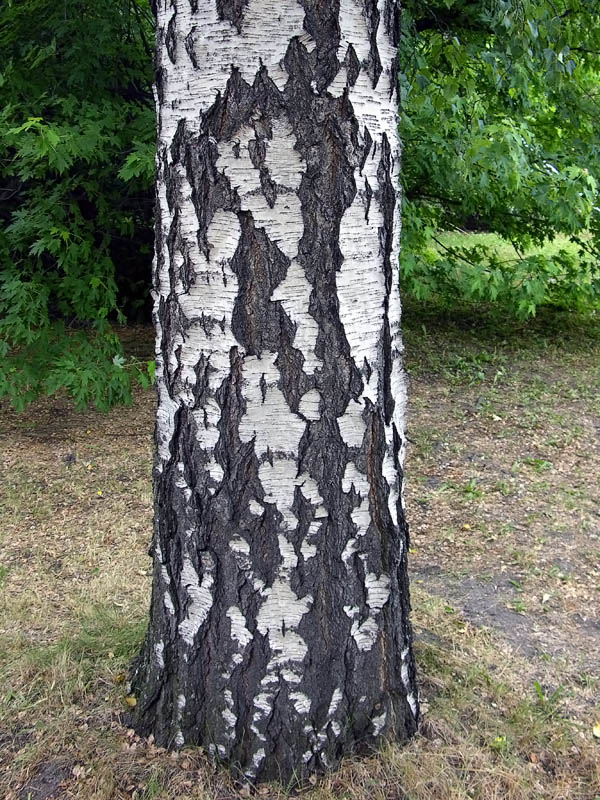 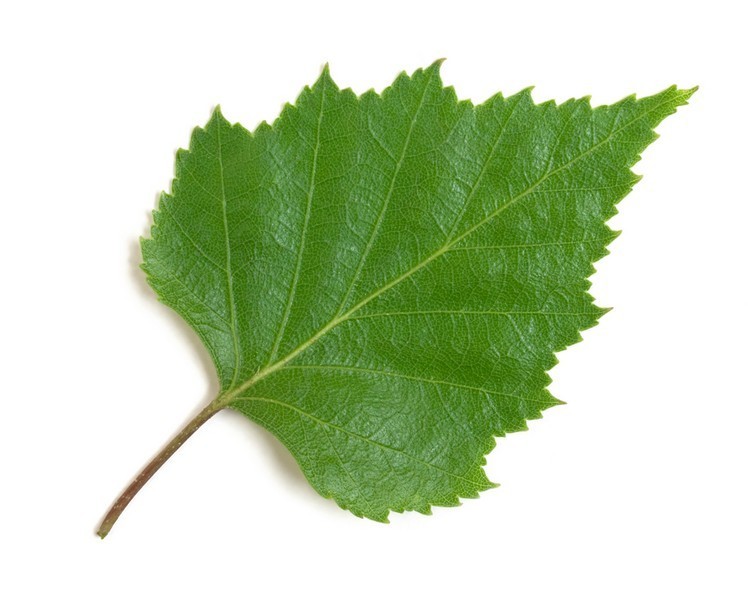 RAUDUSKOIVU
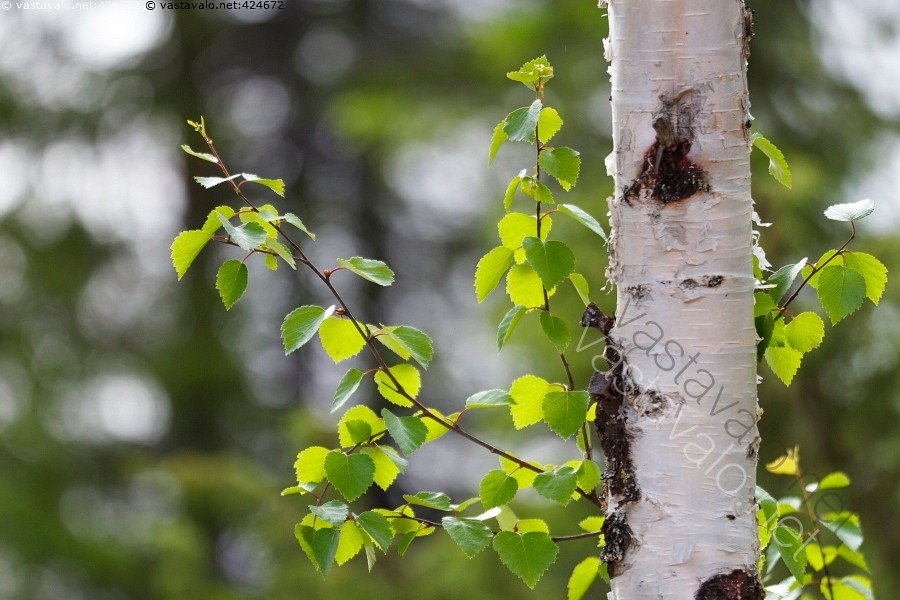 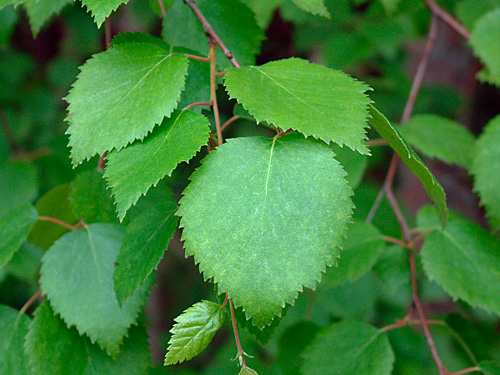 HIESKOIVU
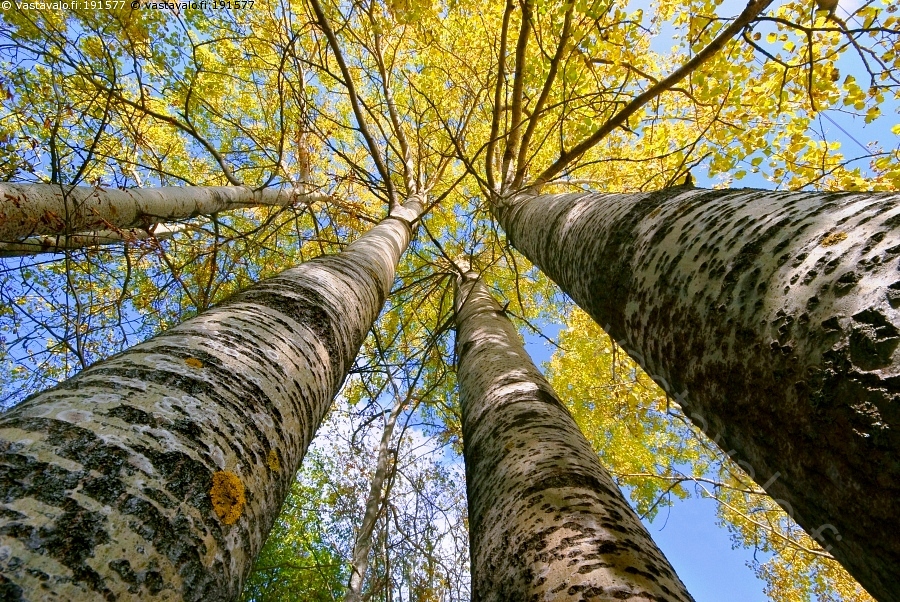 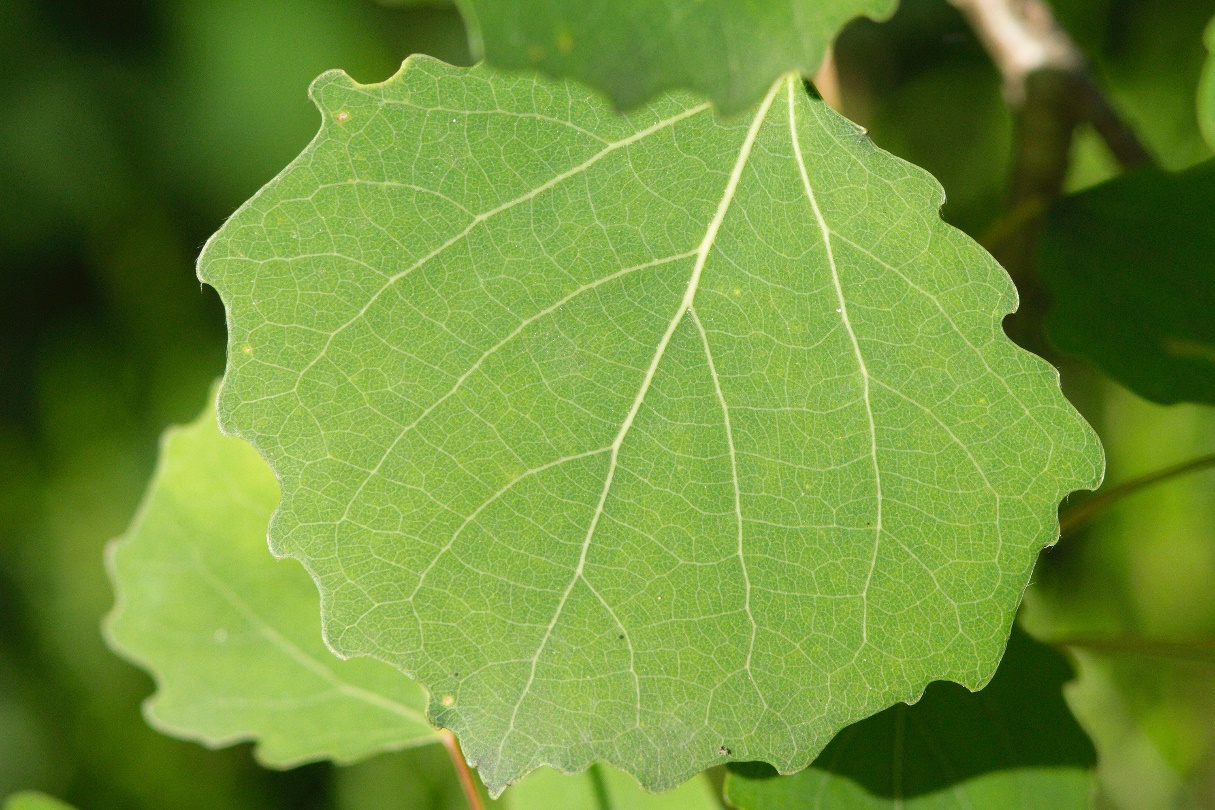 HAAPA
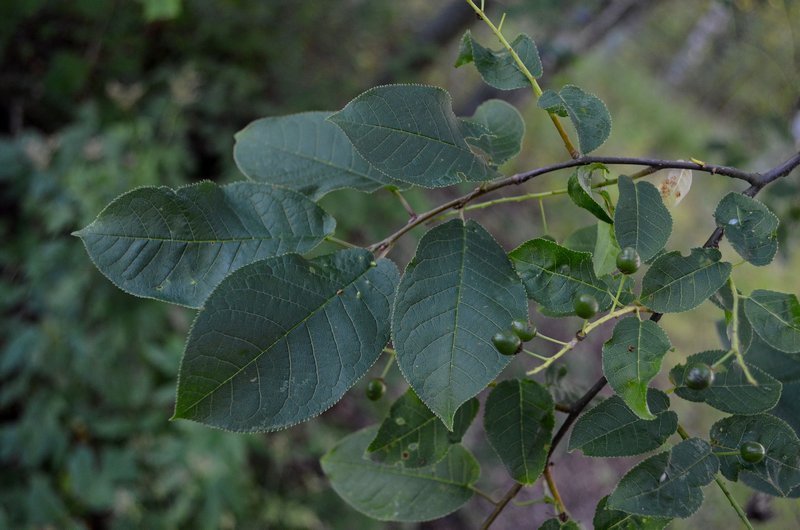 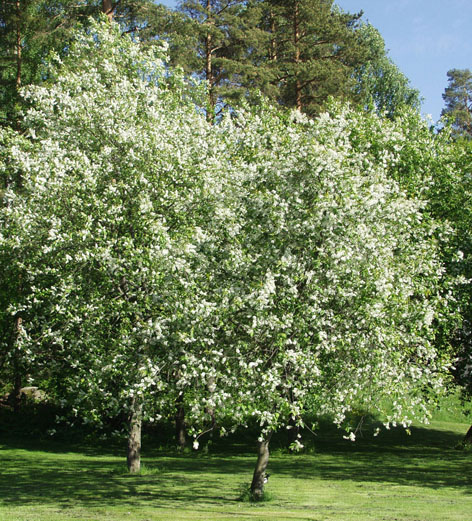 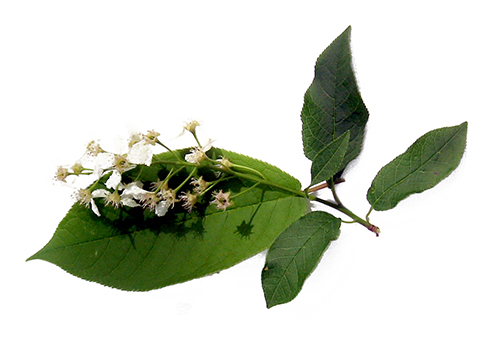 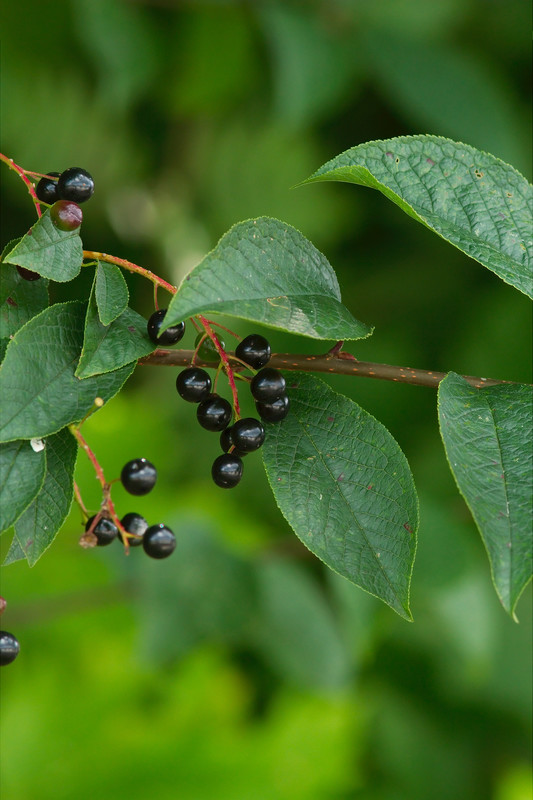 TUOMI
Pensaskerros
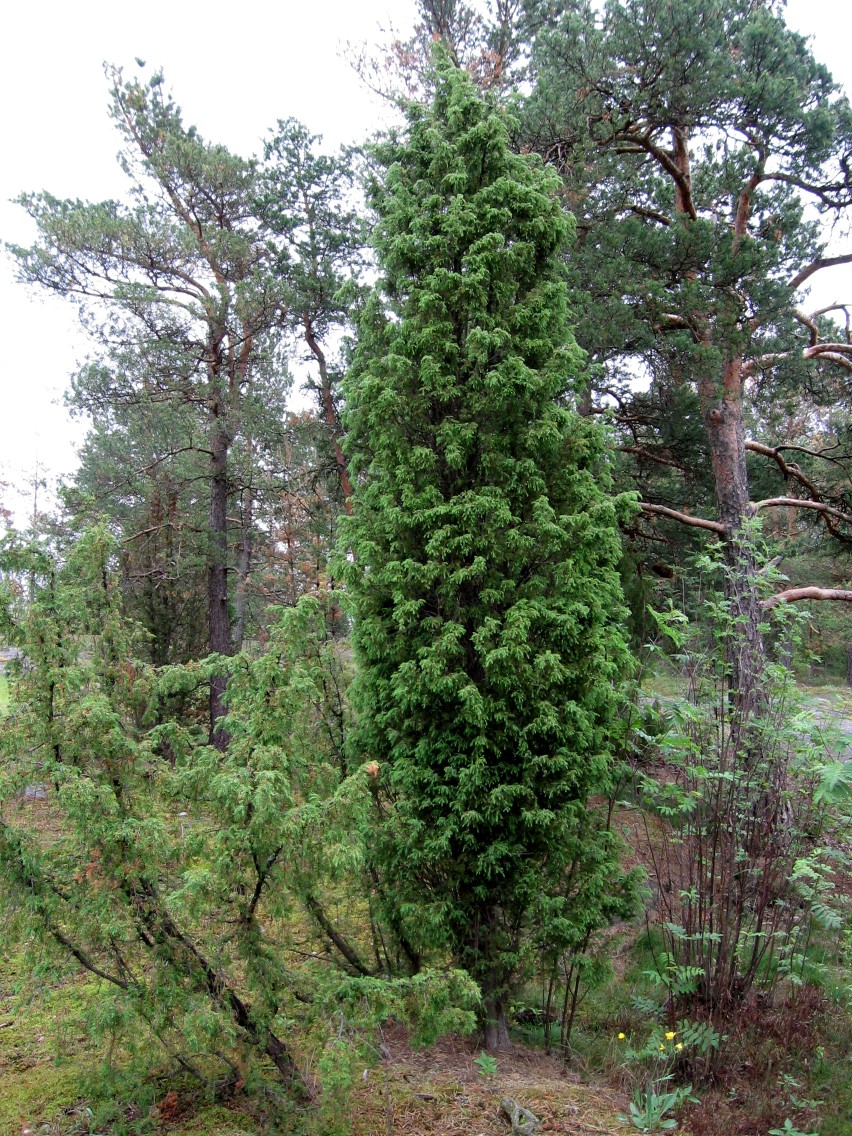 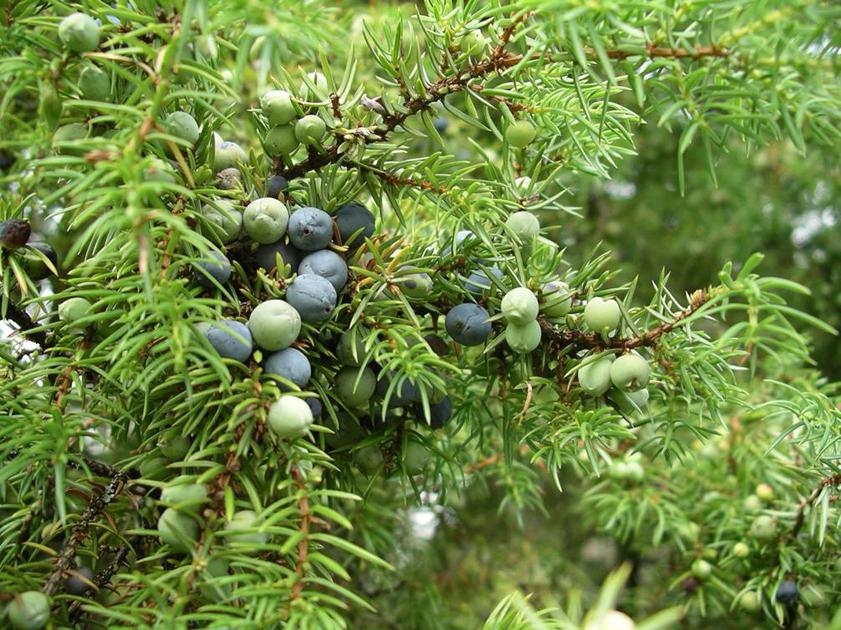 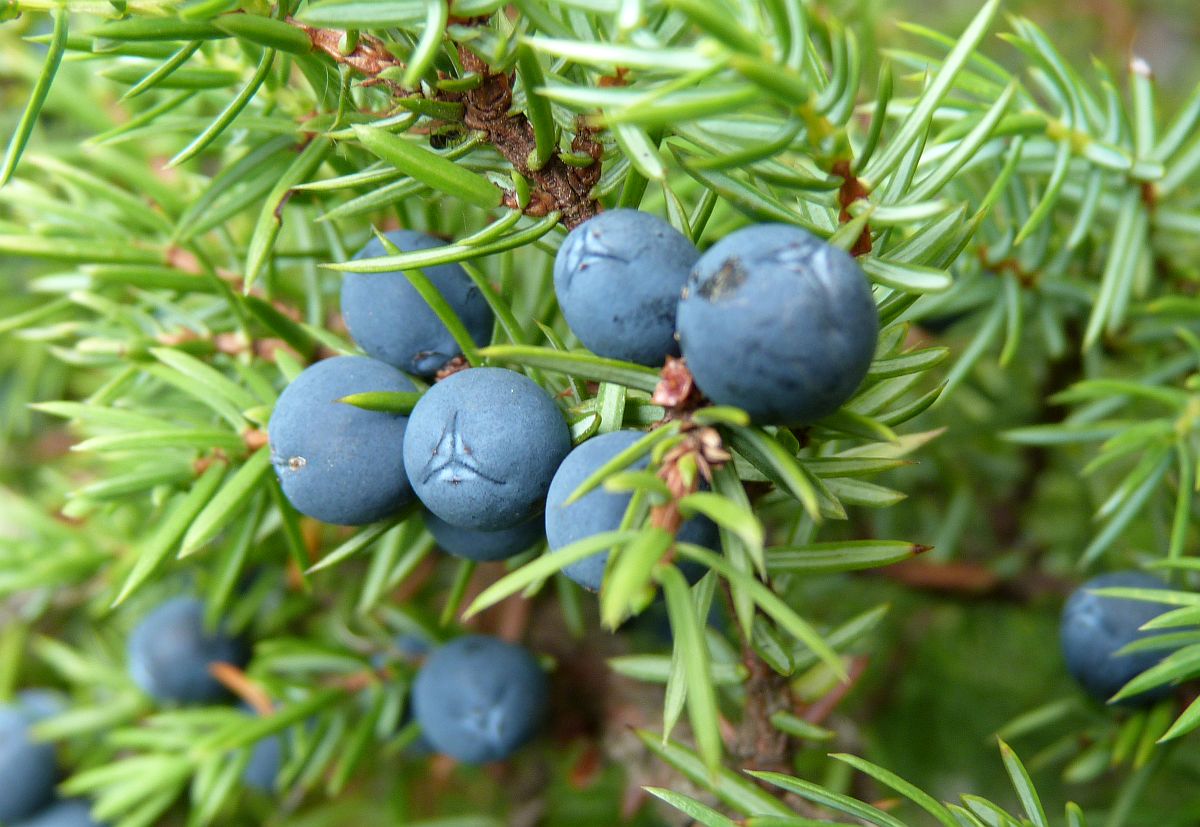 KATAJA
Kenttäkerros
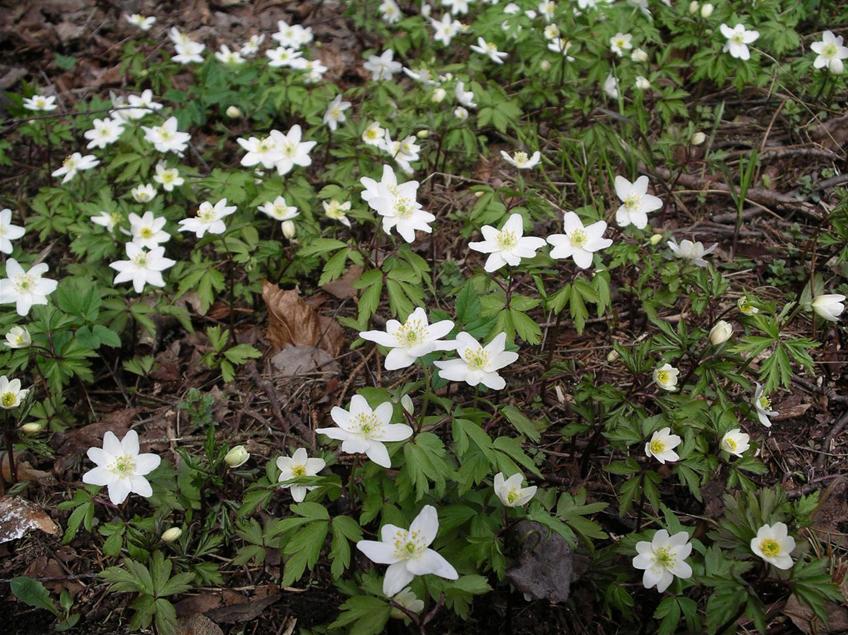 VALKOVUOKKO
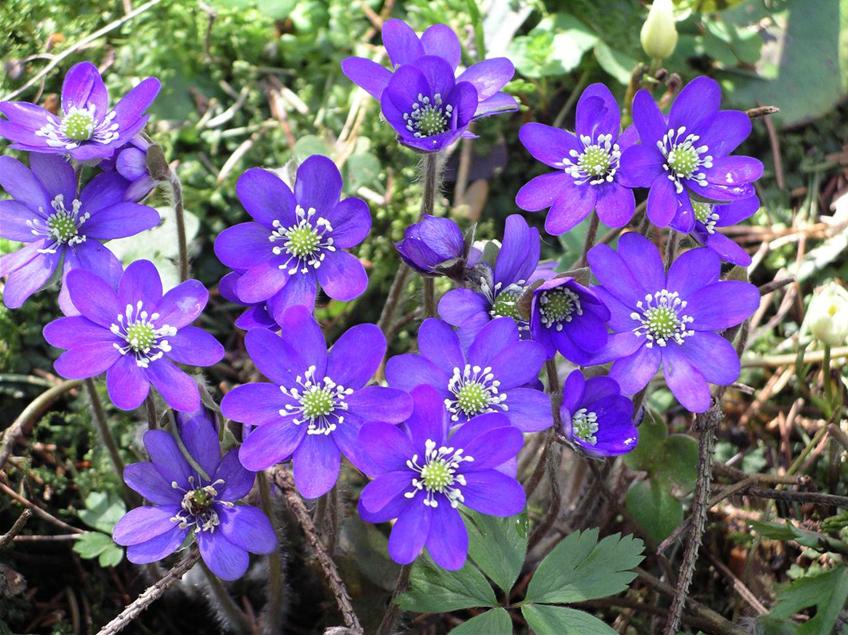 SINIVUOKKO
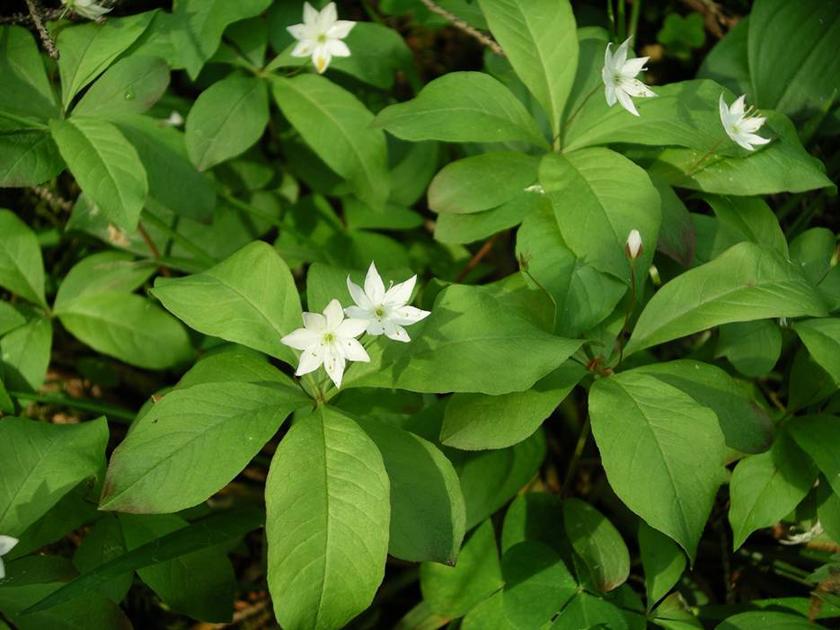 METSÄTÄHTI
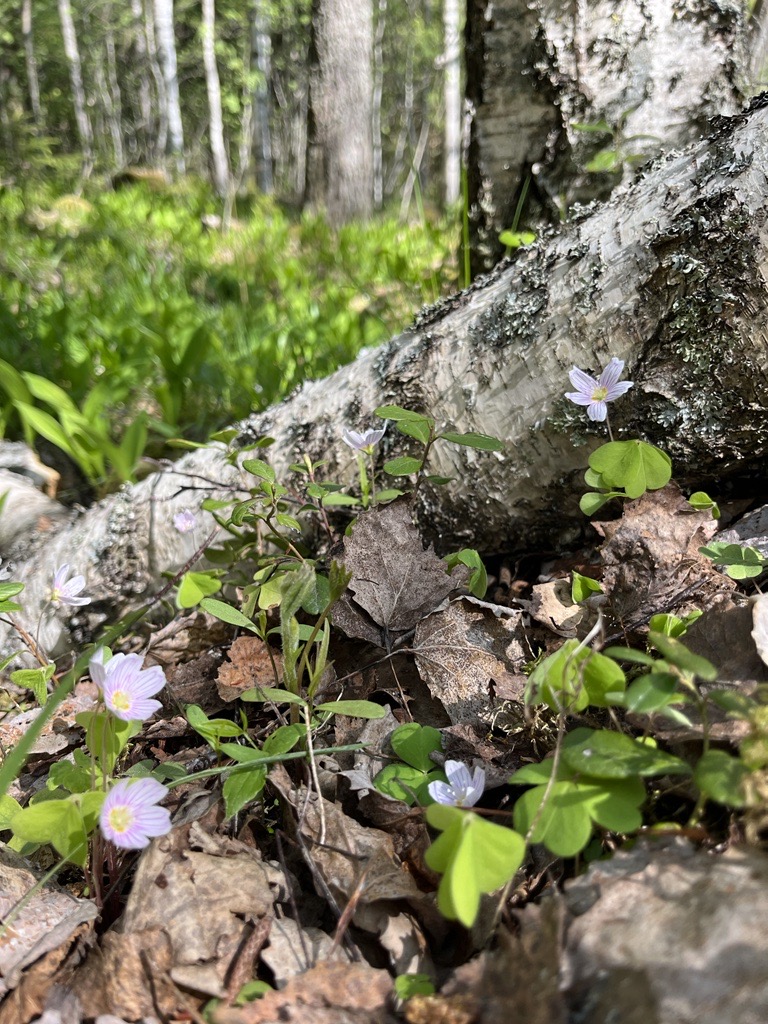 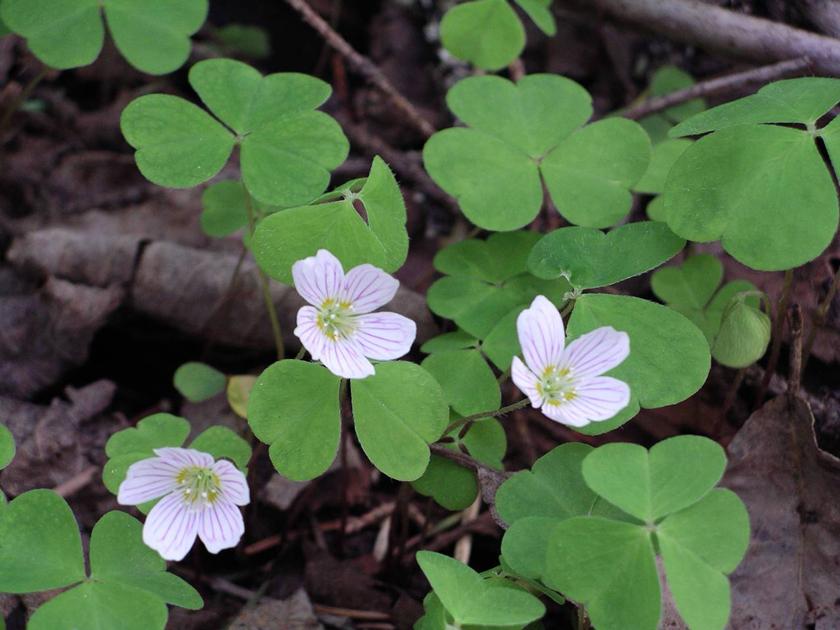 KÄENKAALI
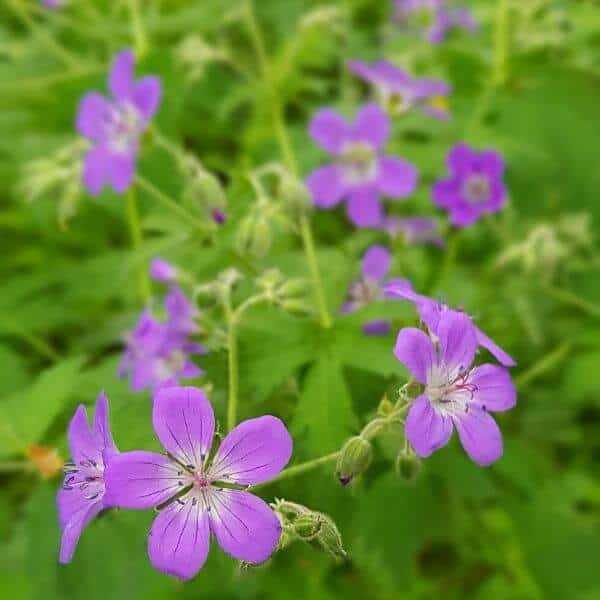 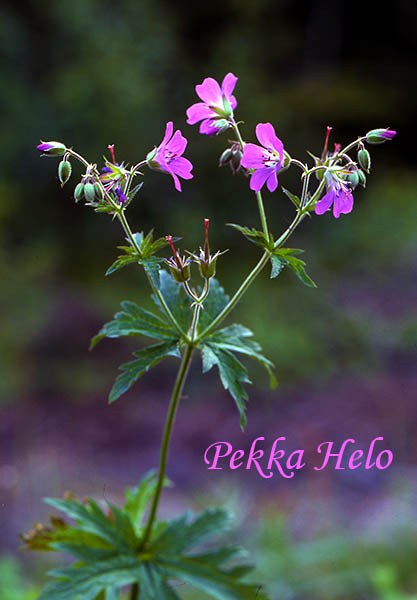 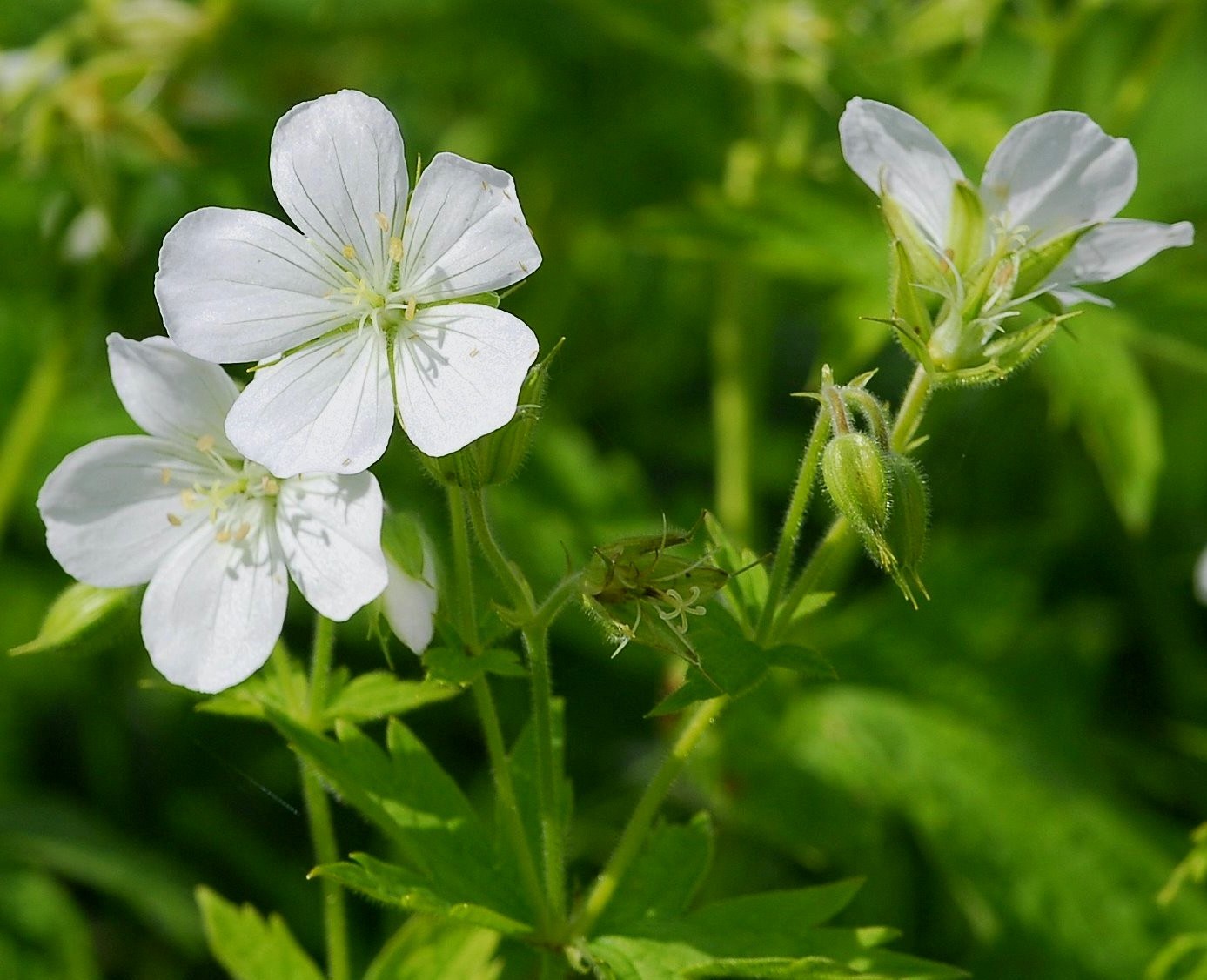 METSÄKURJENPOLVI
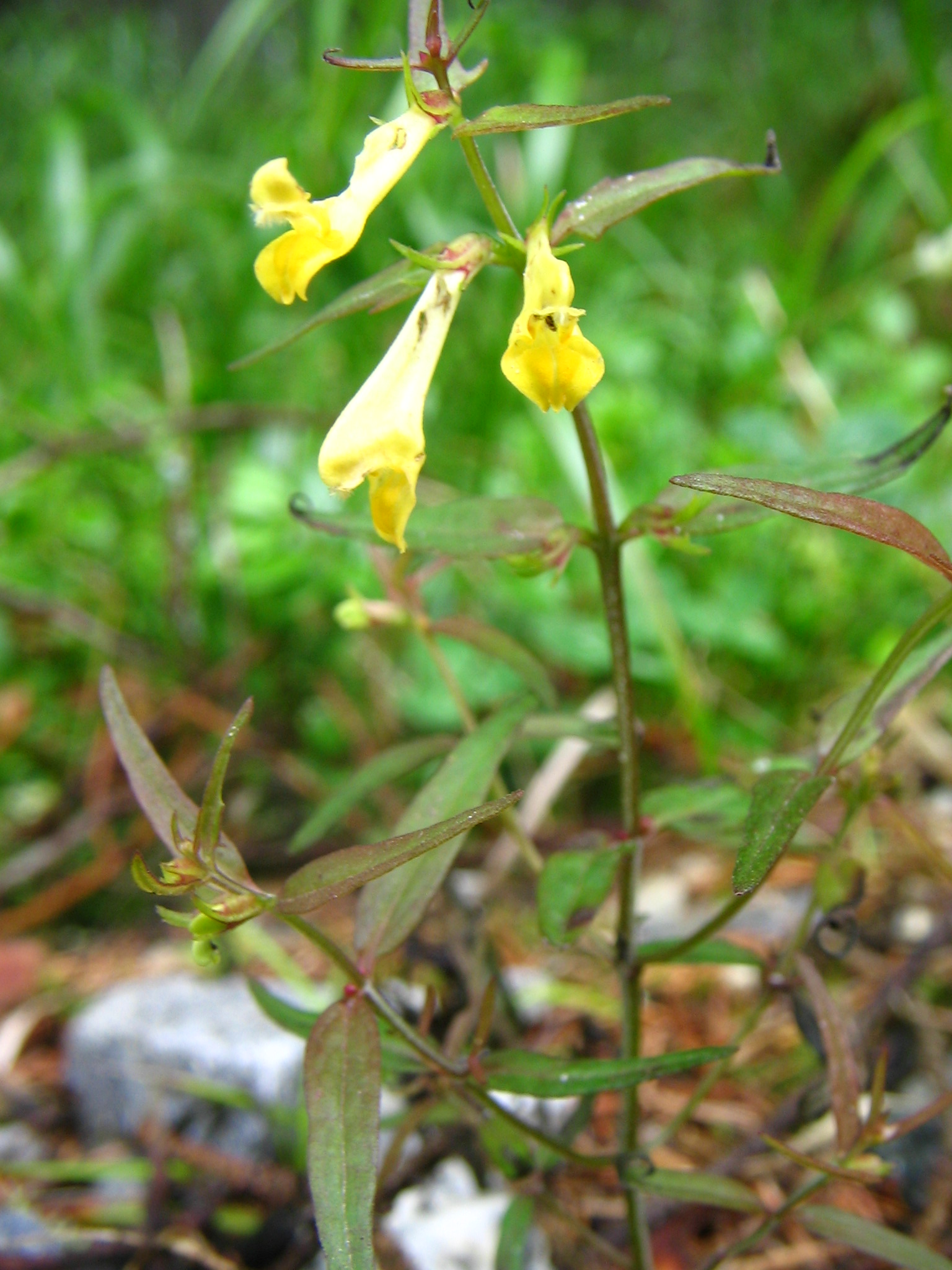 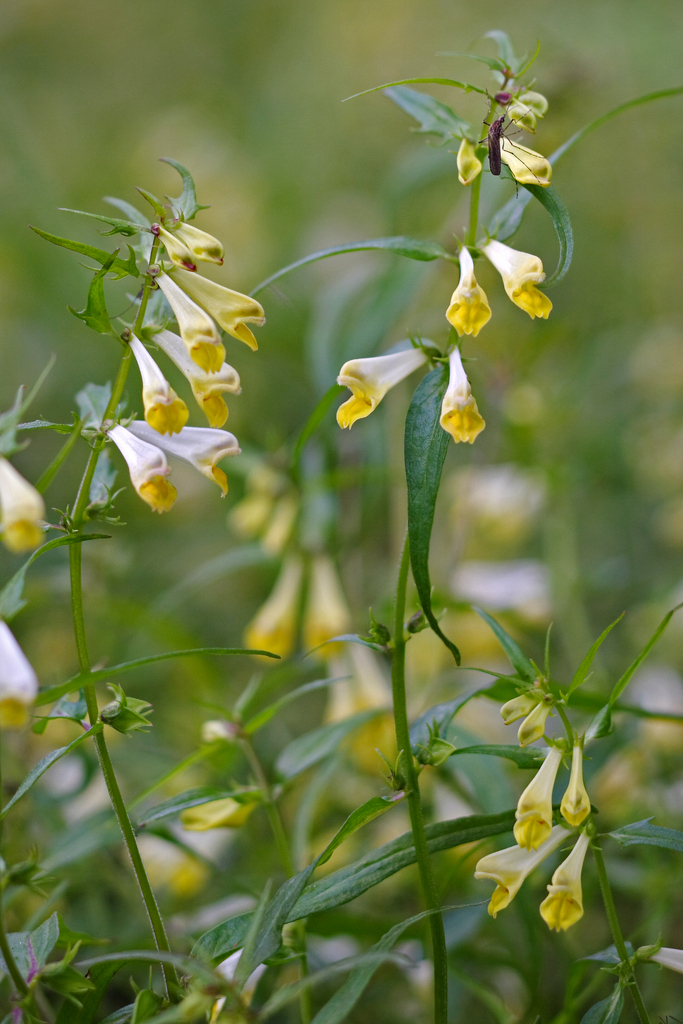 KANGASMAITIKKA
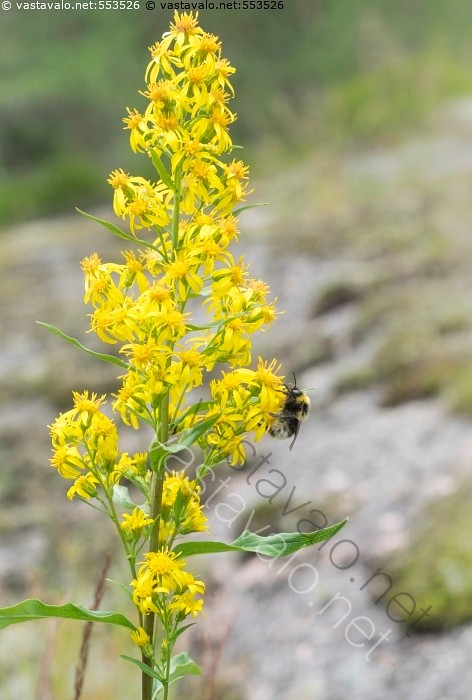 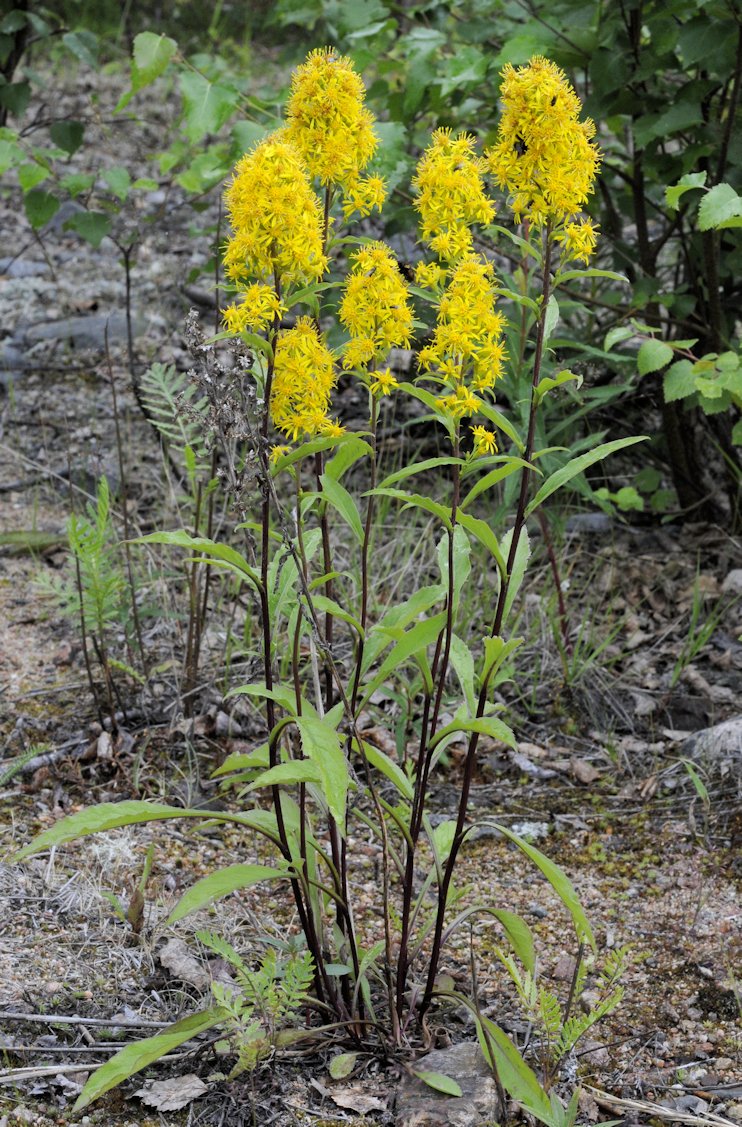 KULTAPIISKU
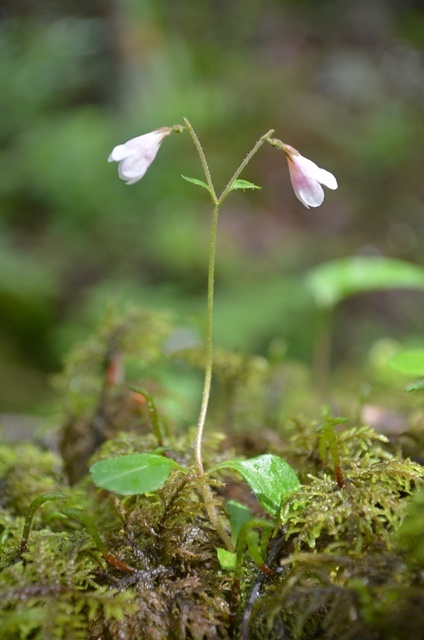 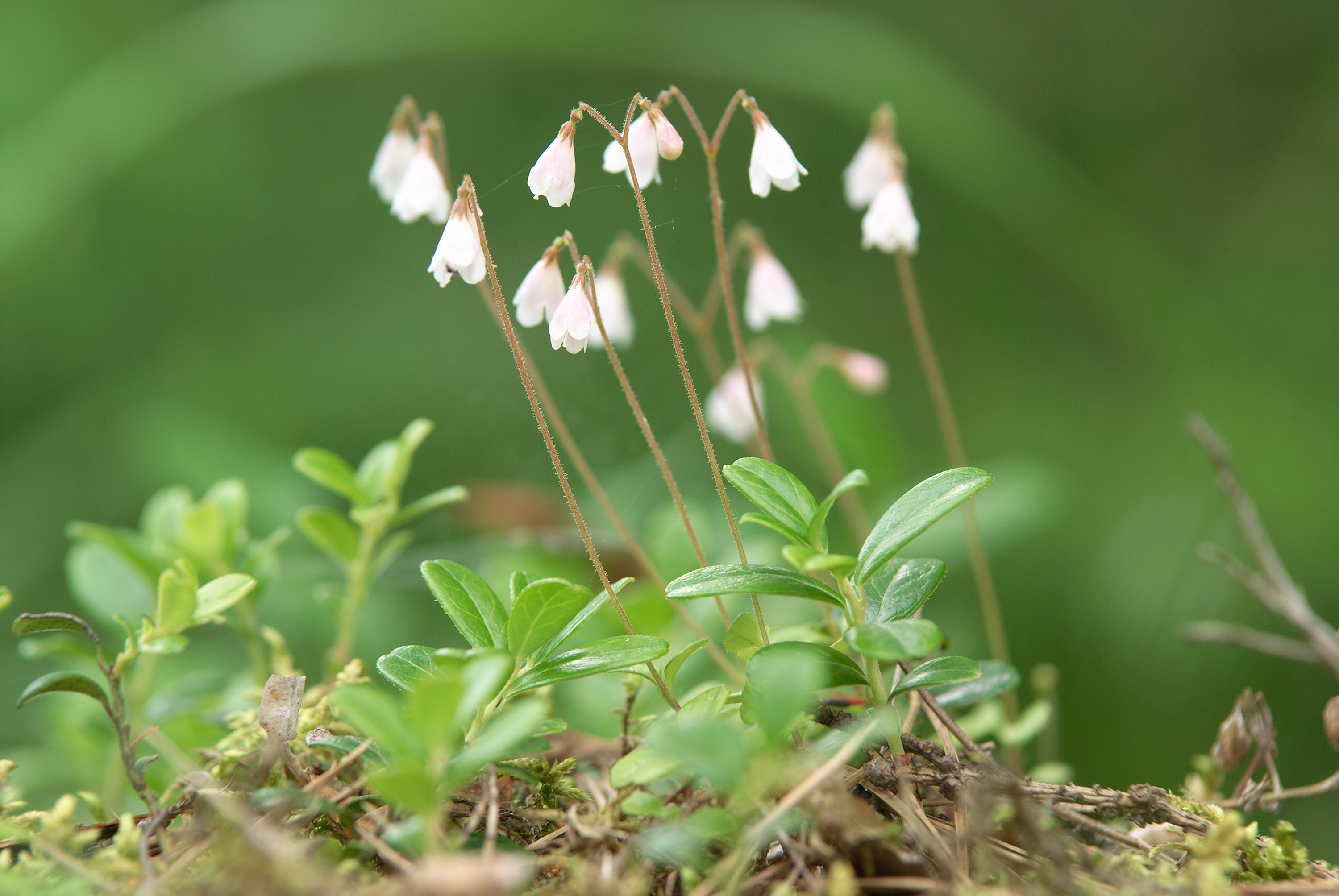 VANAMO
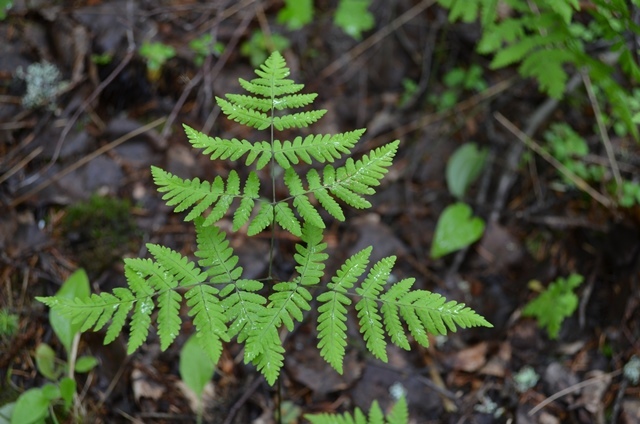 METSÄIMARRE
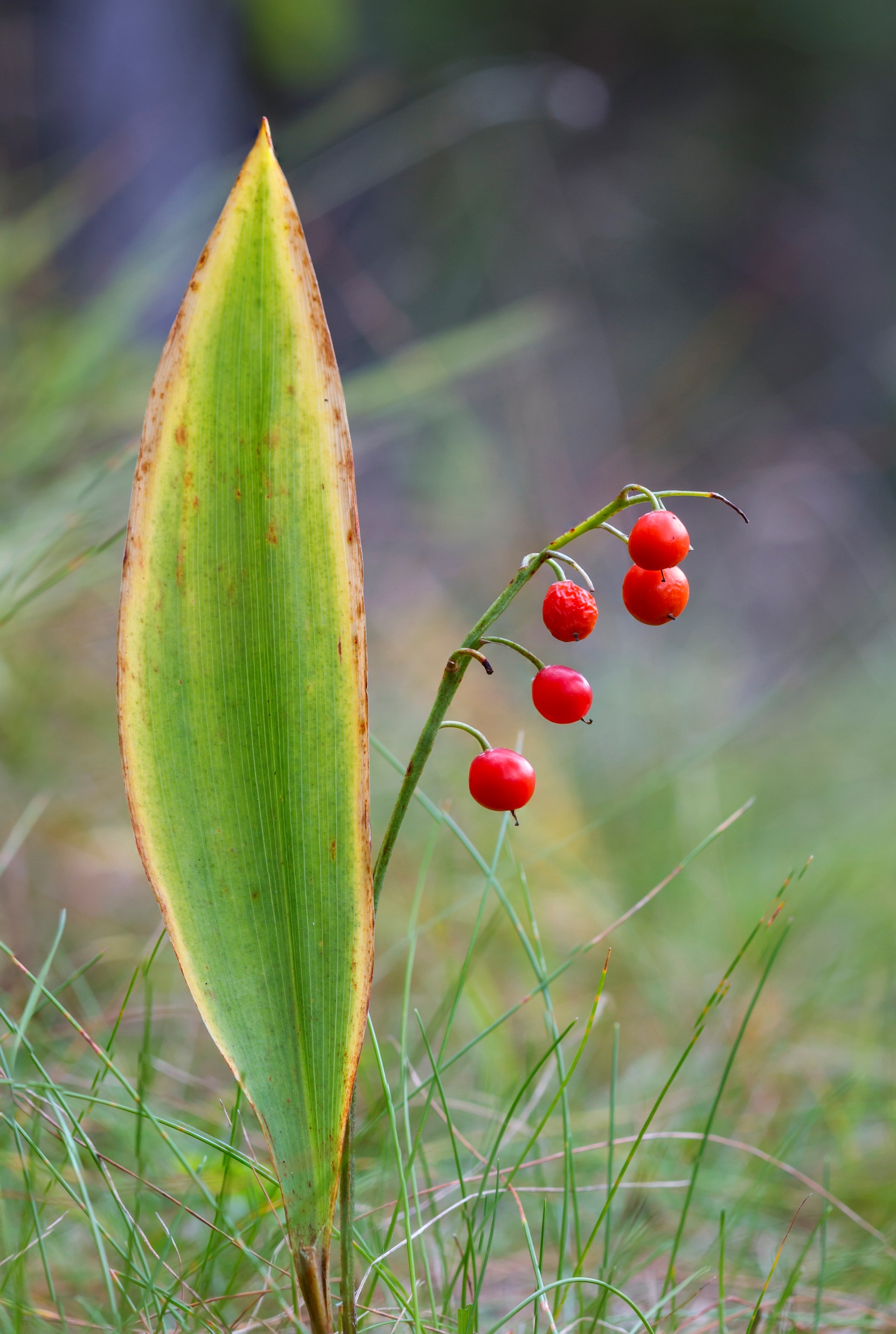 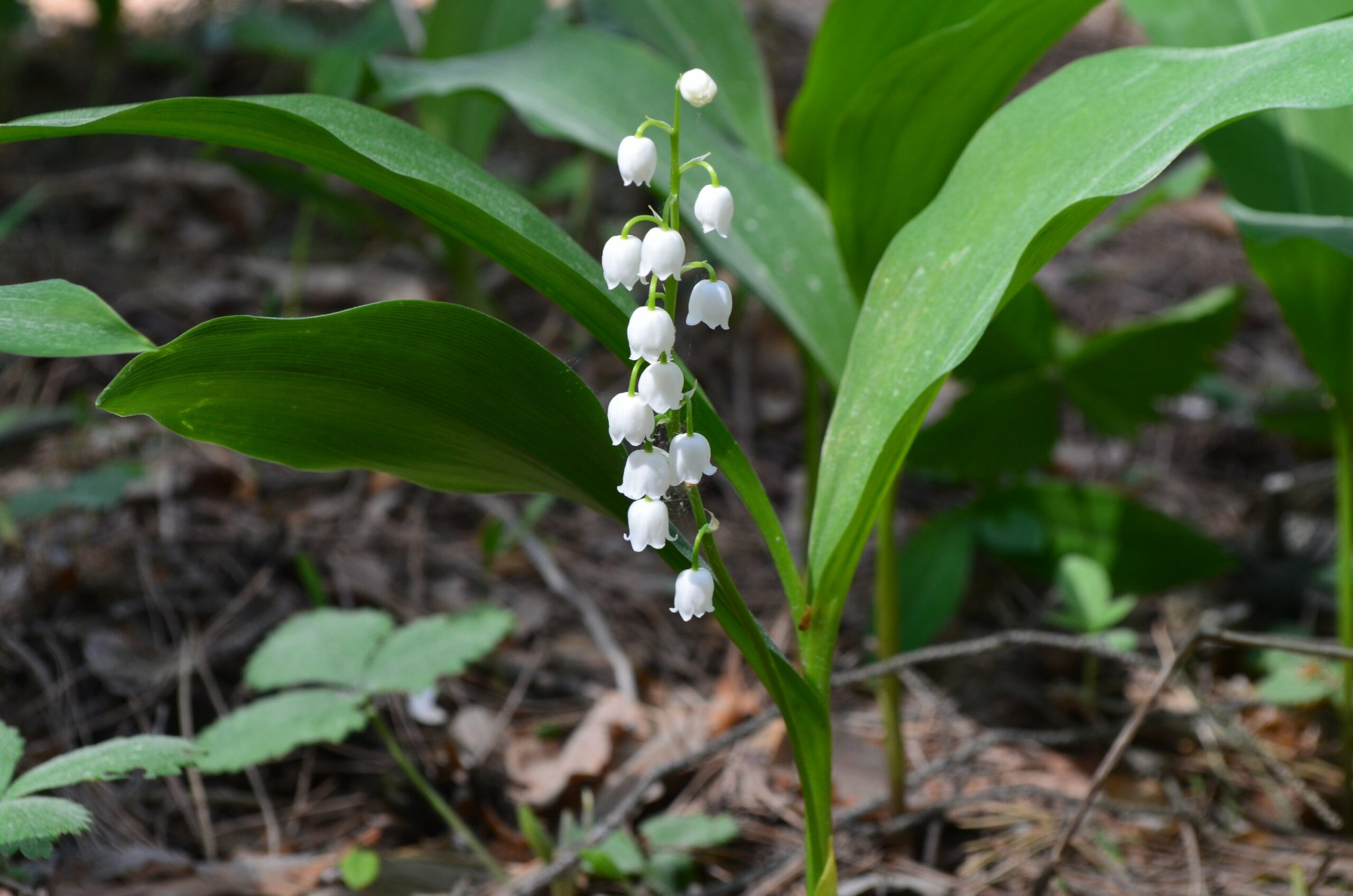 KIELO
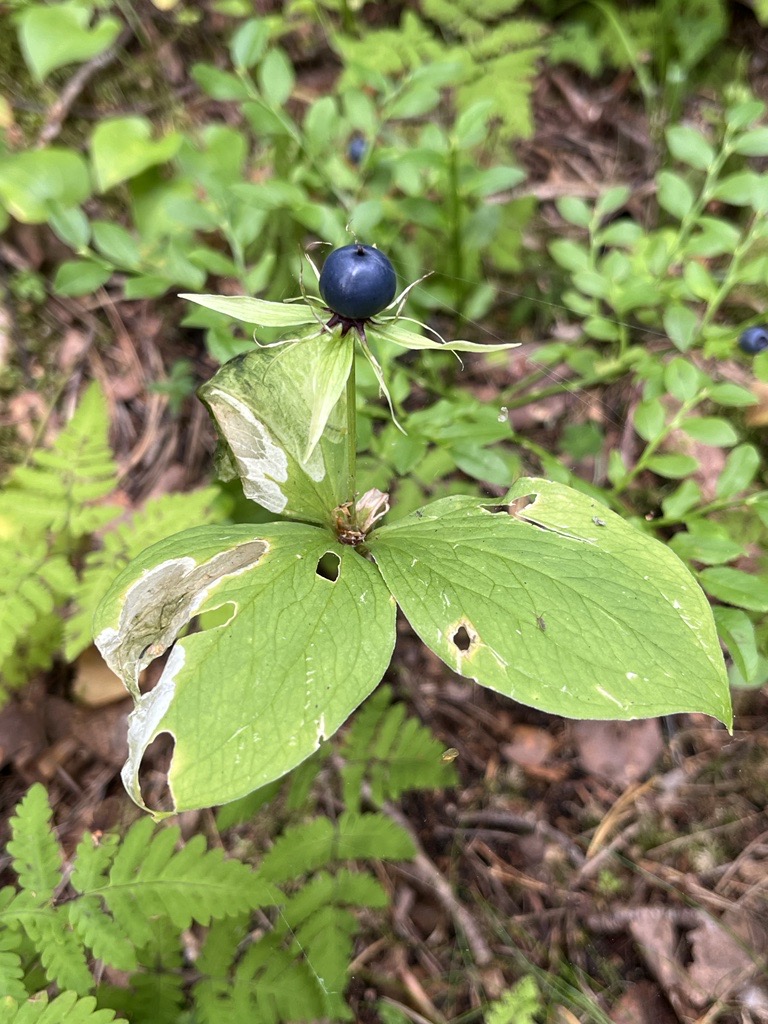 SUDENMARJA
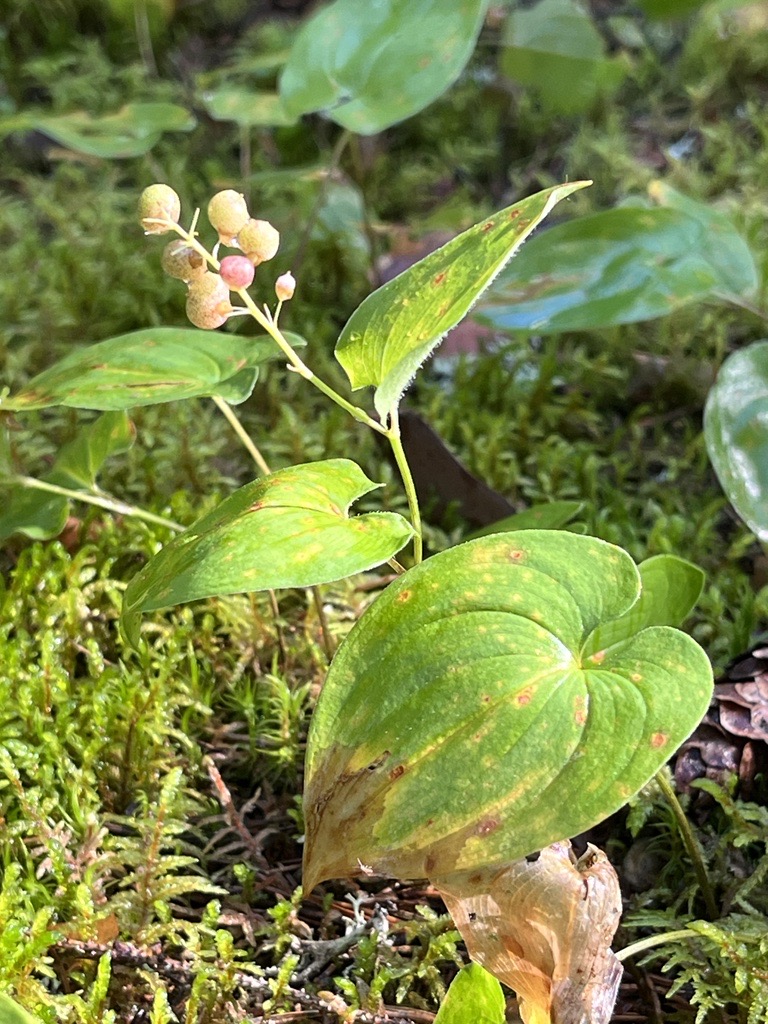 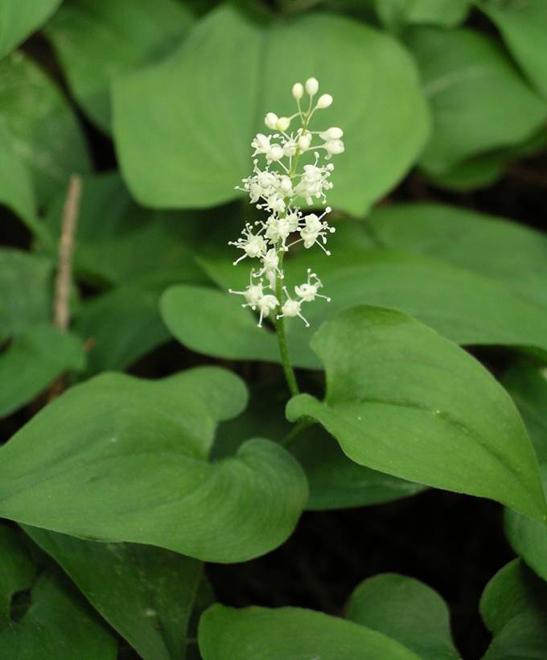 ORAVANMARJA
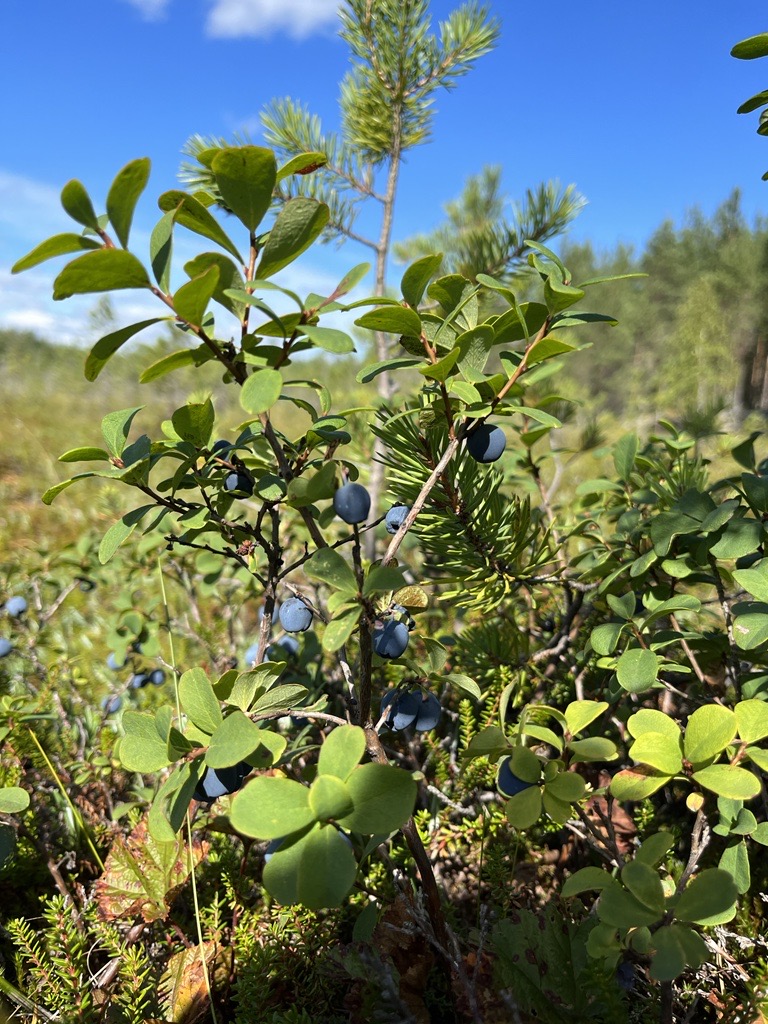 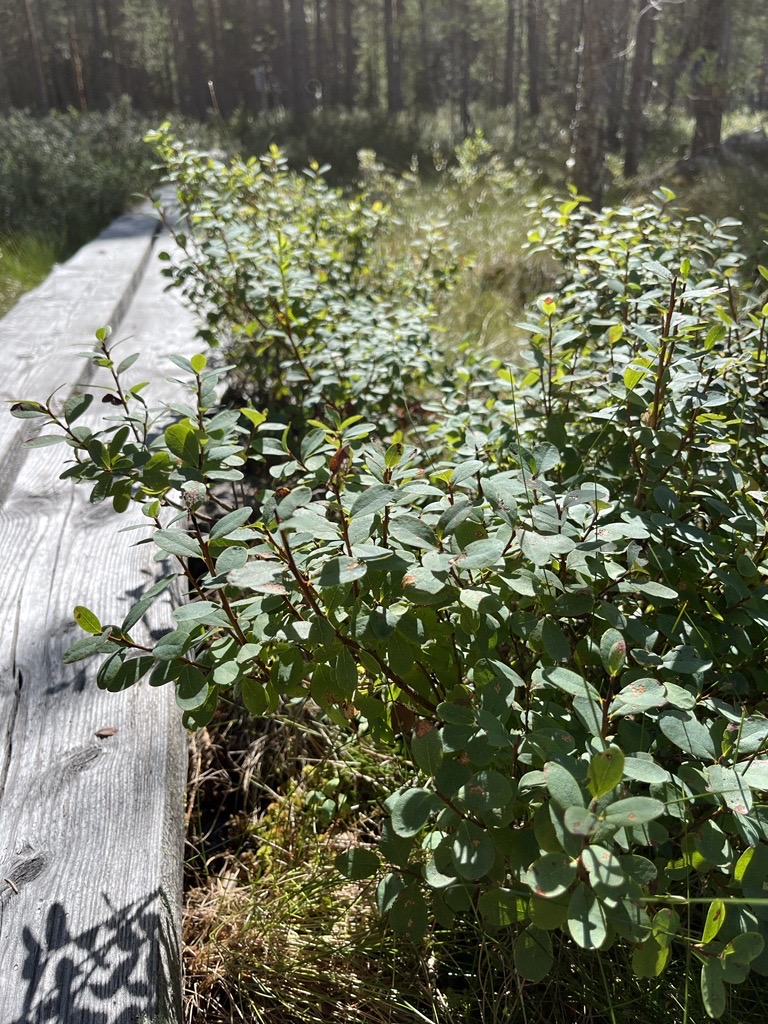 JUOLUKKA
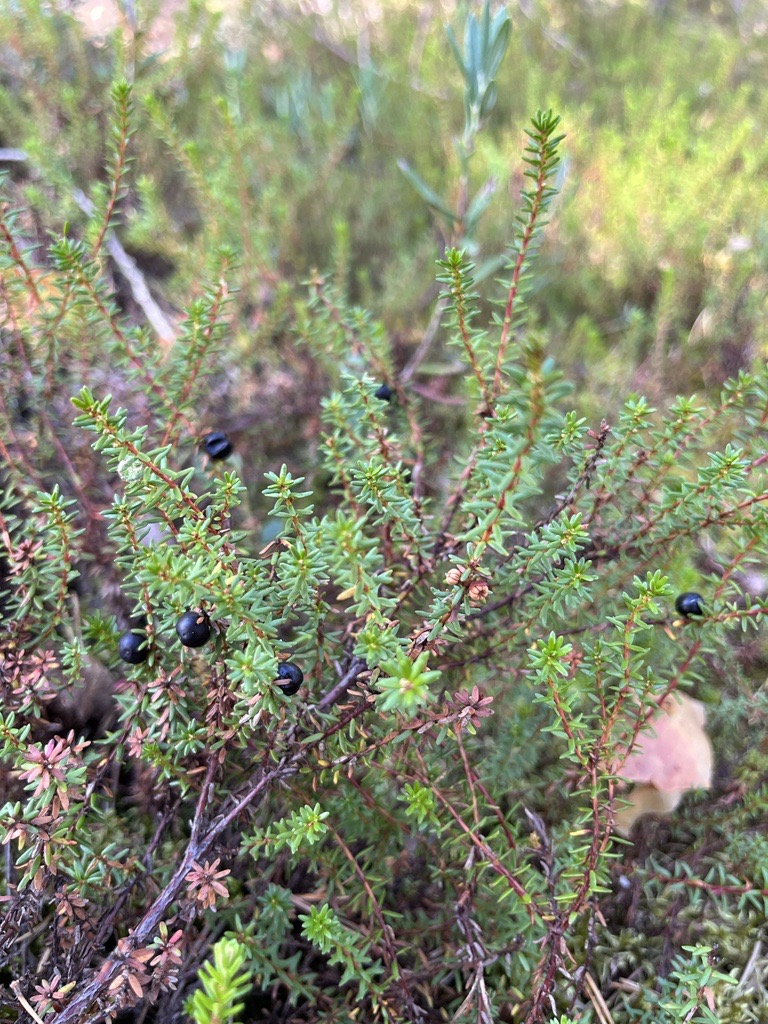 VARIKSENMARJA
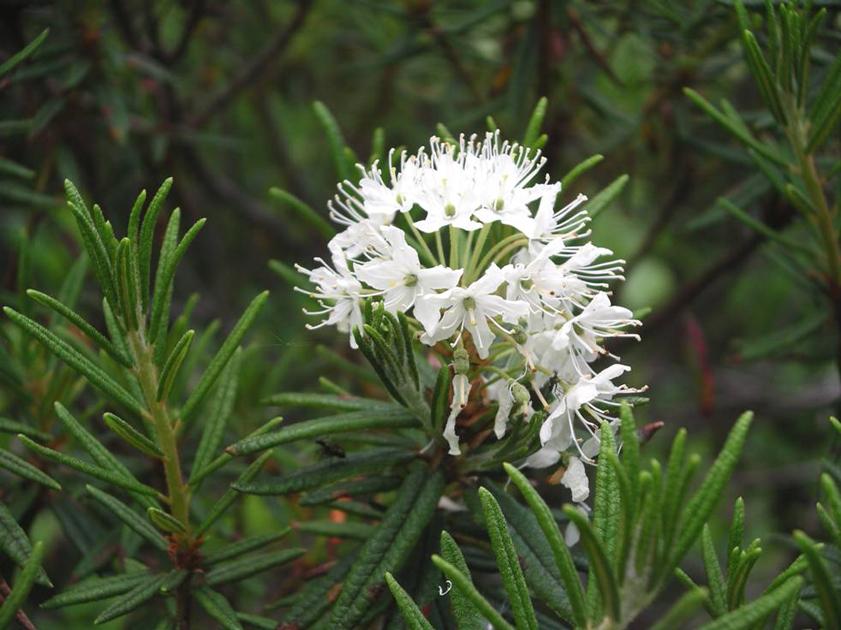 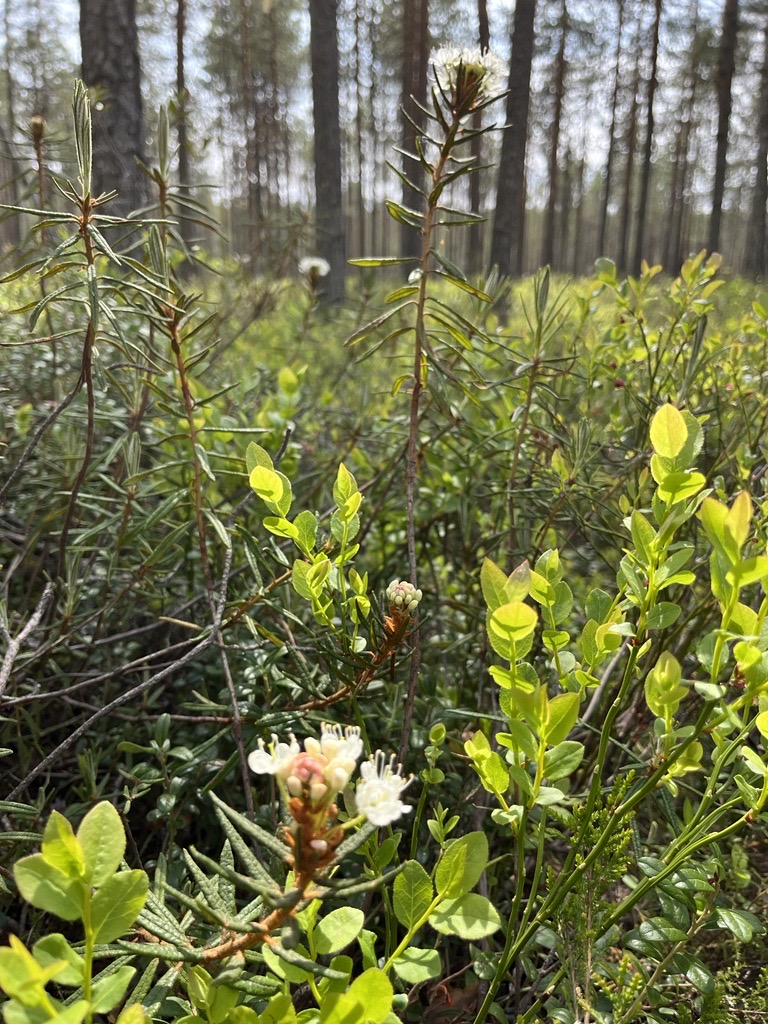 SUOPURSU
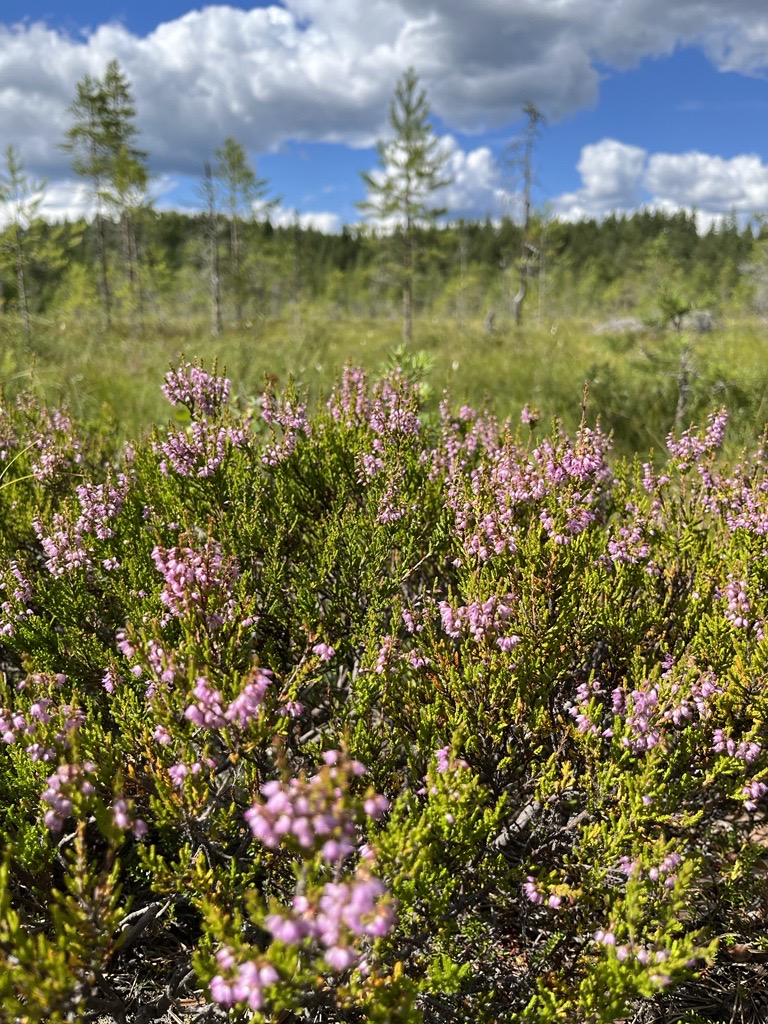 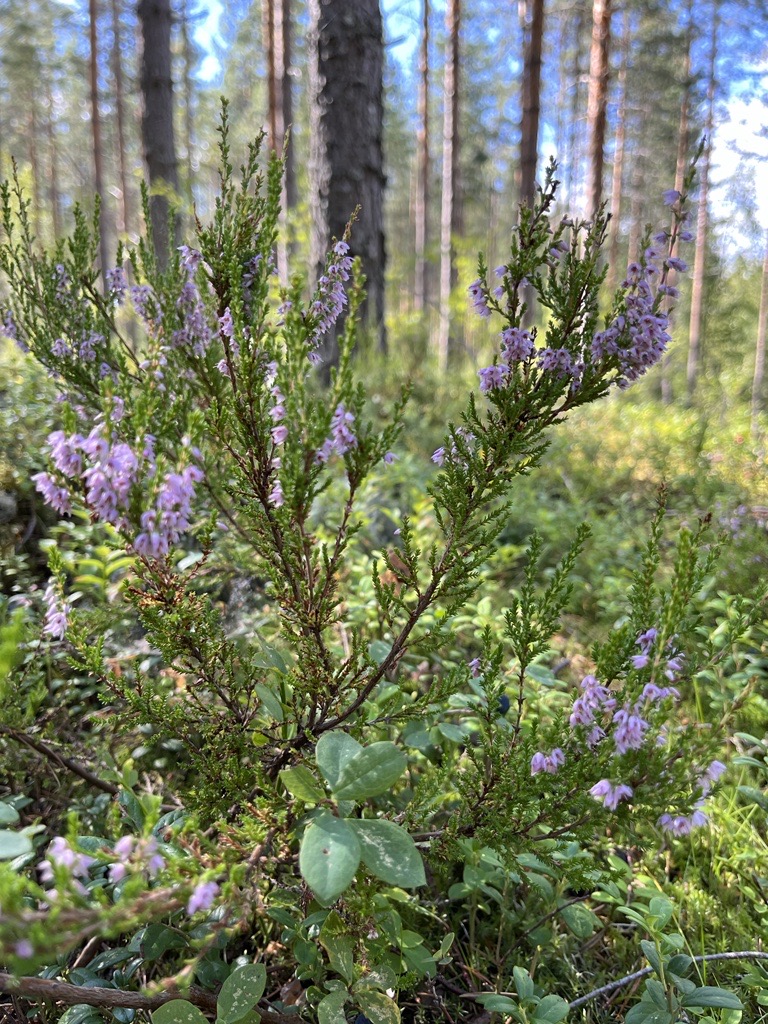 TERVALEPPÄ
KANERVA
Pohjakerros
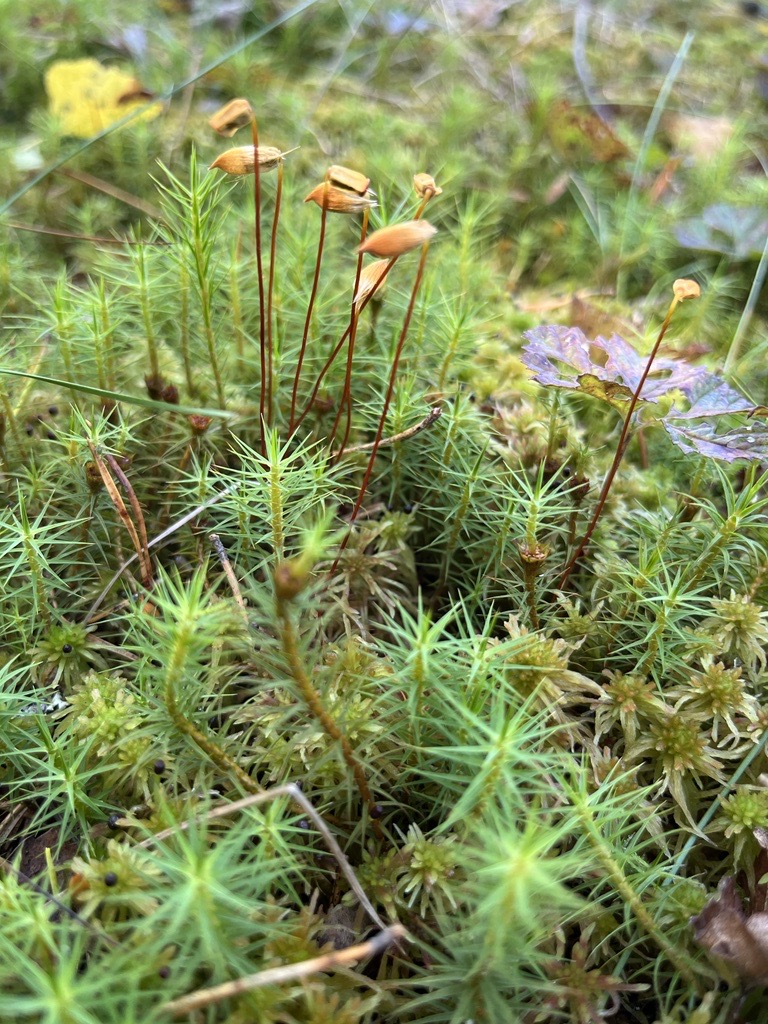 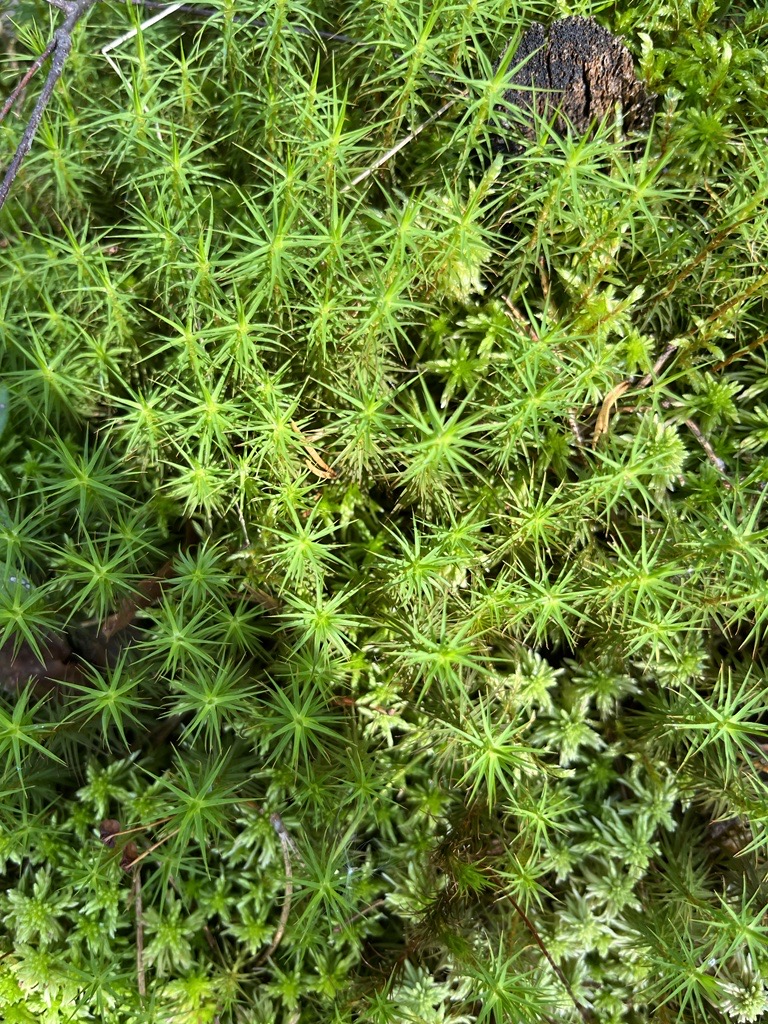 KARHUNSAMMAL
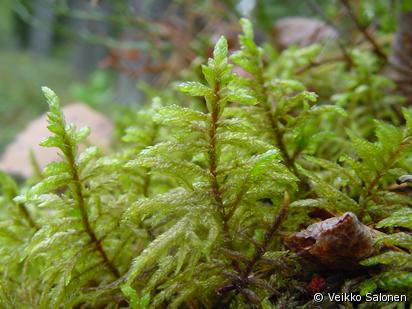 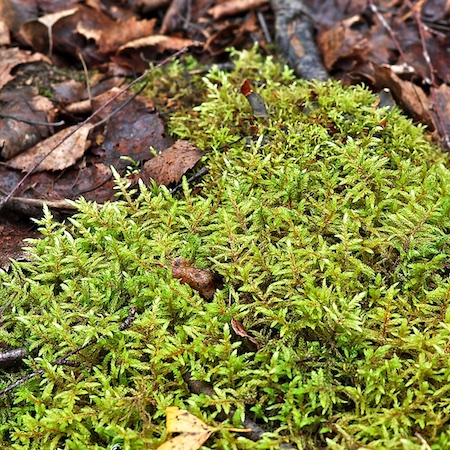 SEINÄSAMMAL
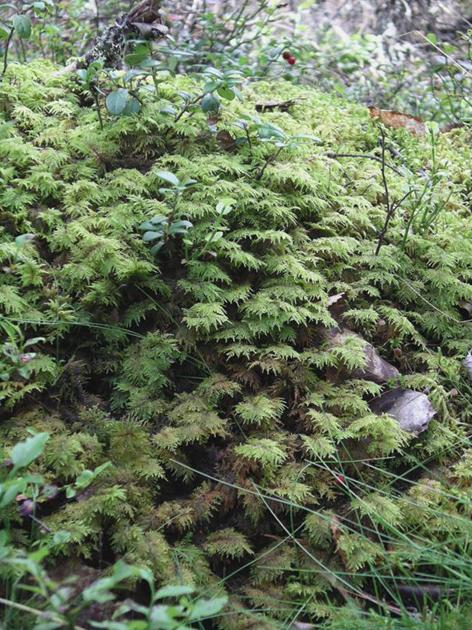 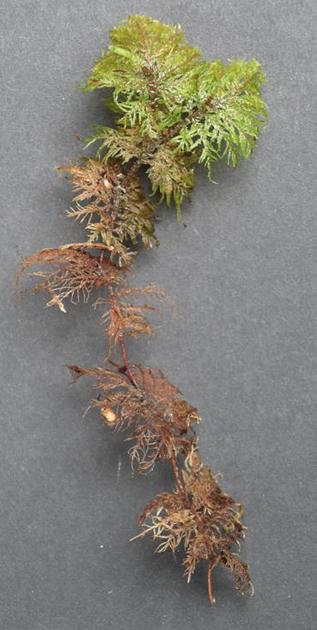 KERROSSAMMAL
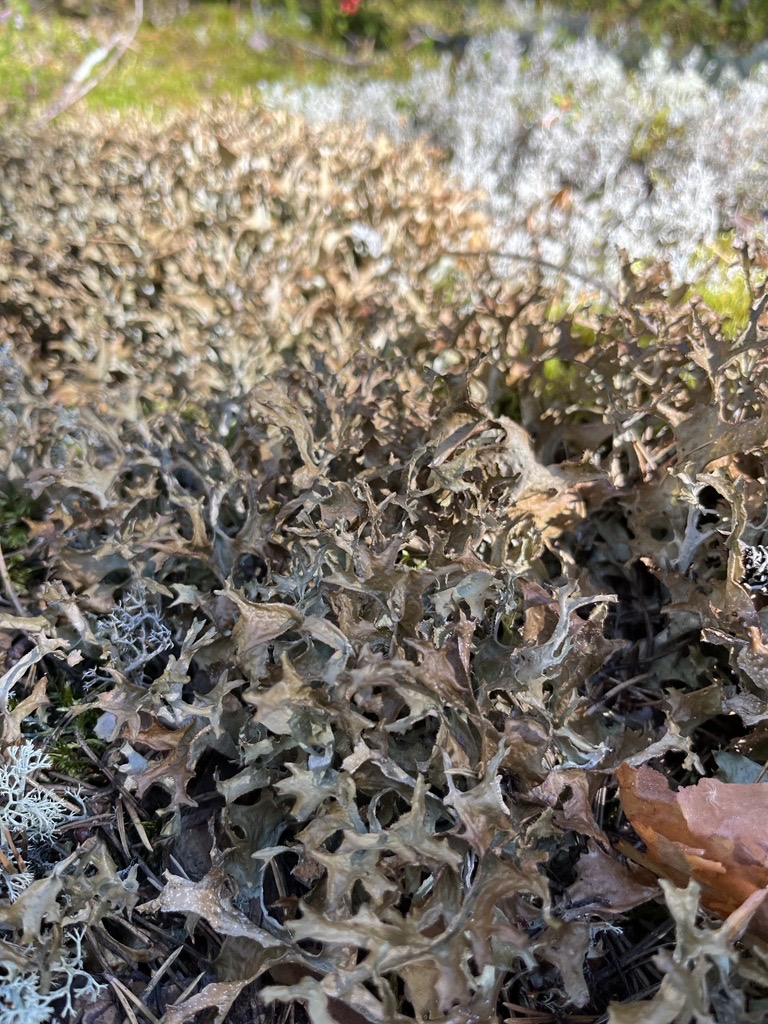 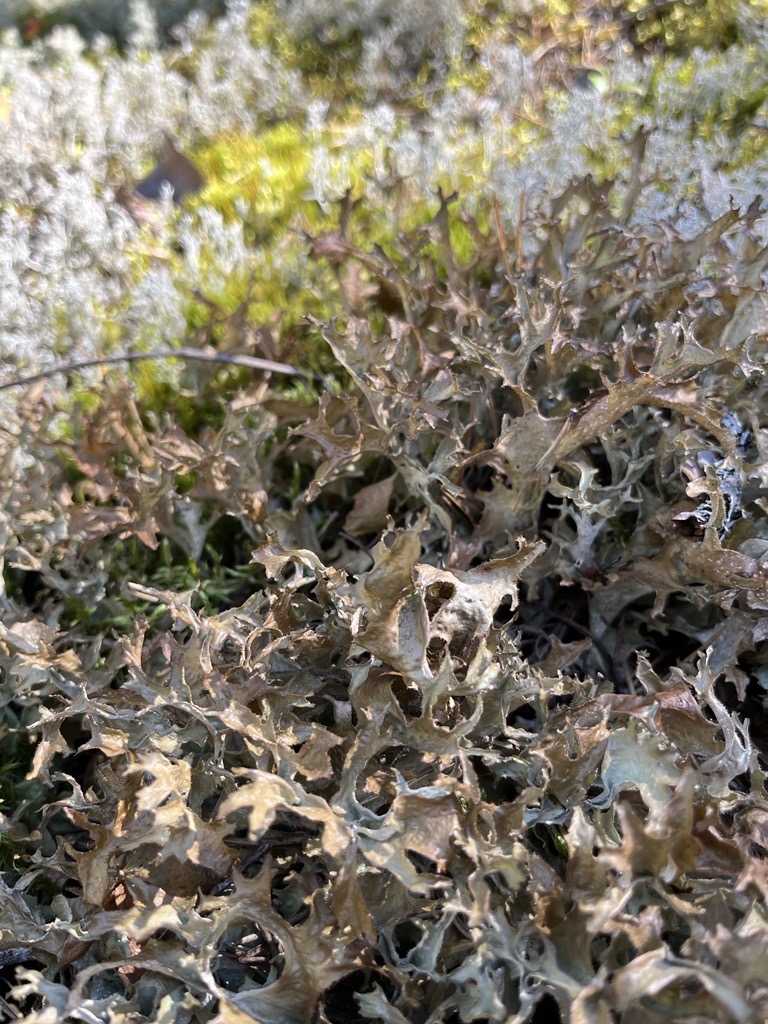 ISOHIRVENJÄKÄLÄ
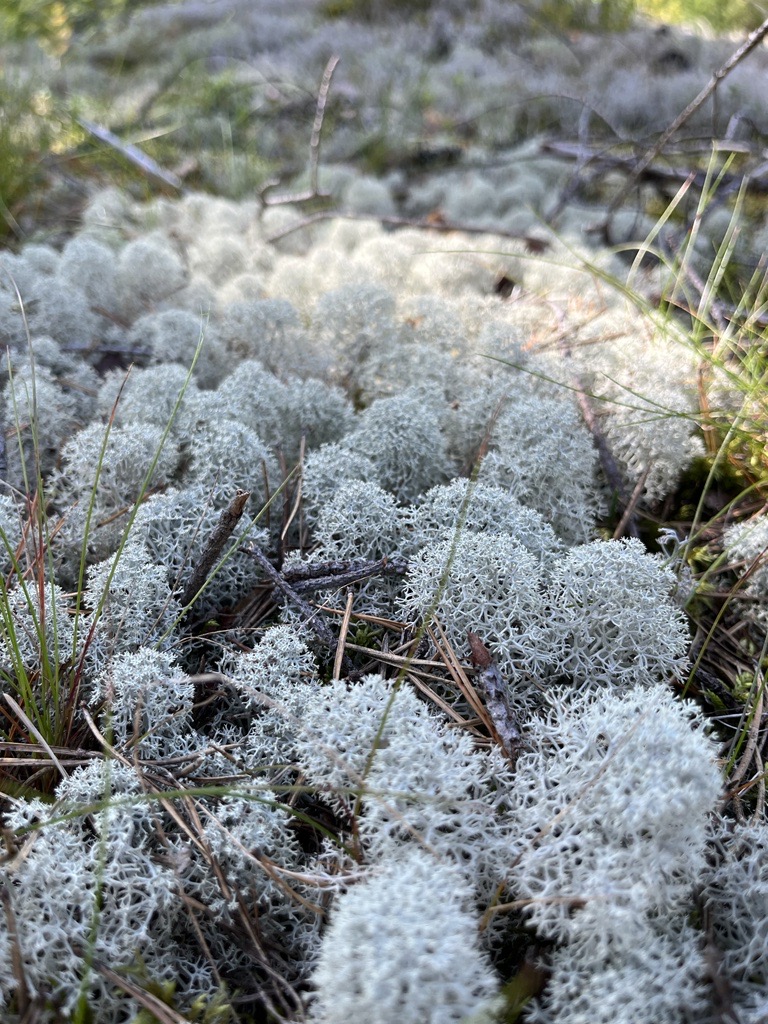 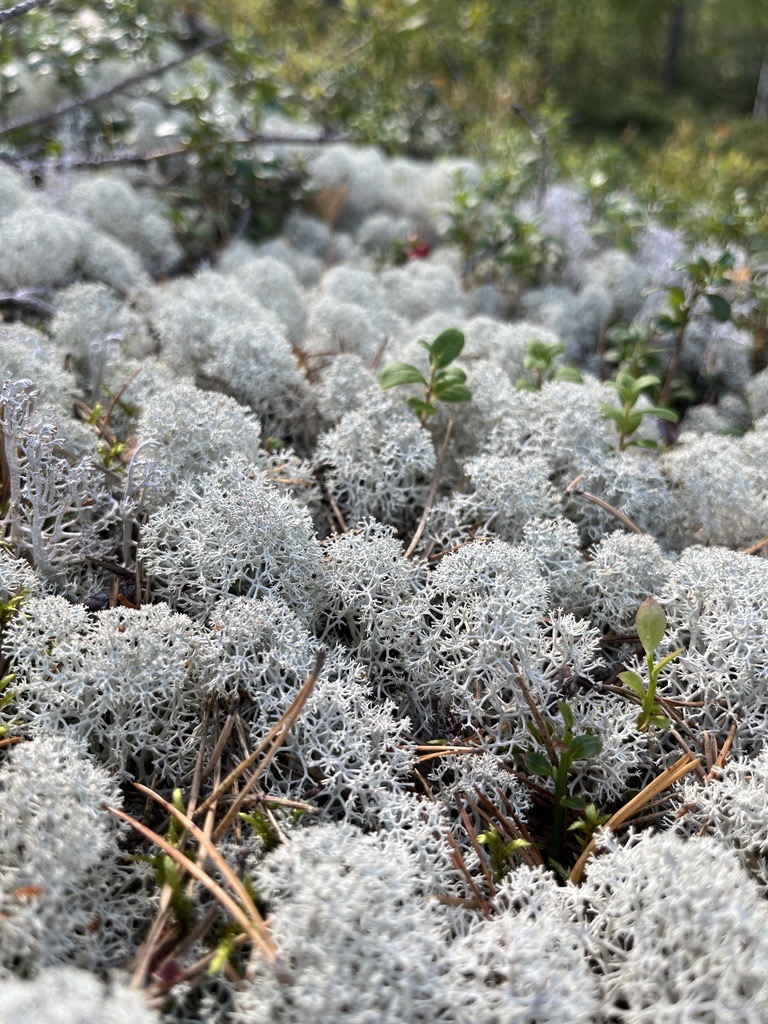 PALLEROPORONJÄKÄLÄ